Эстетическое воспитание как важнейший аспект личностного развития учащихся
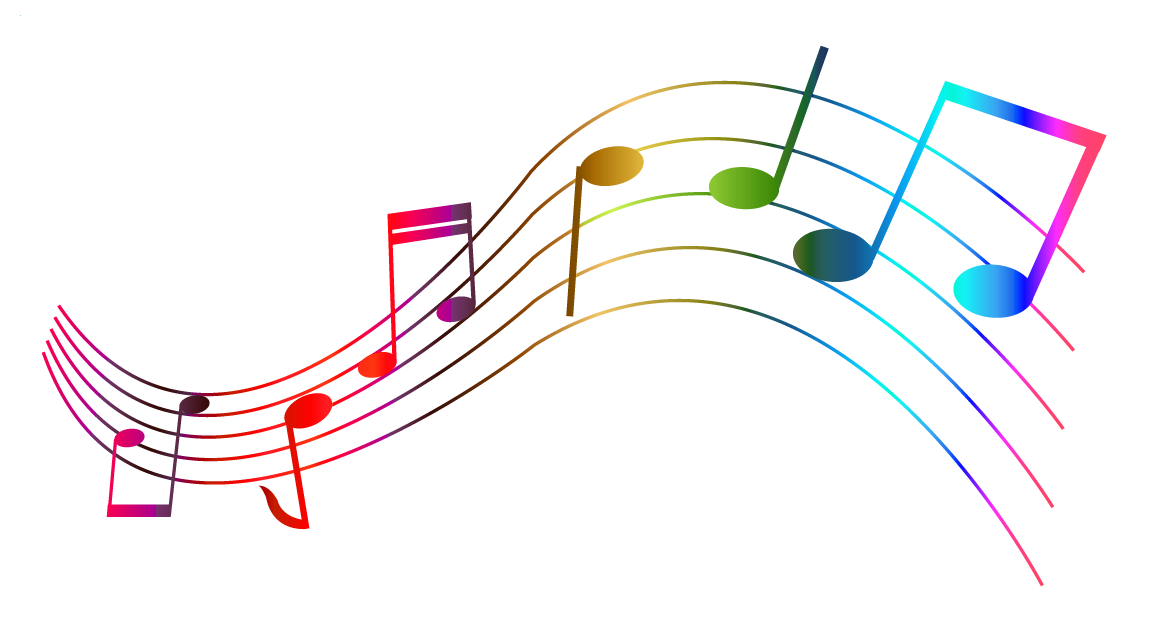 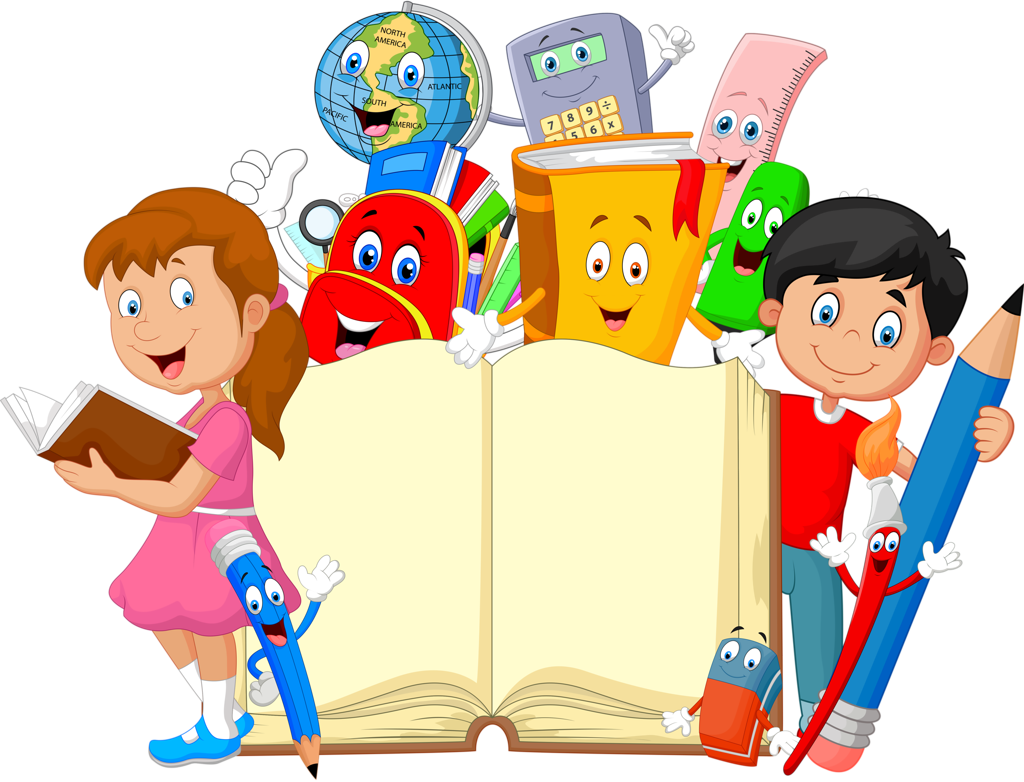 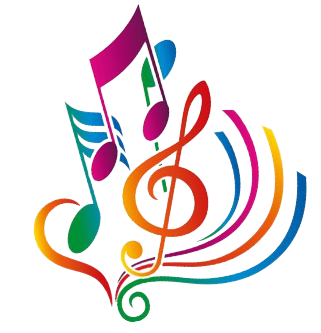 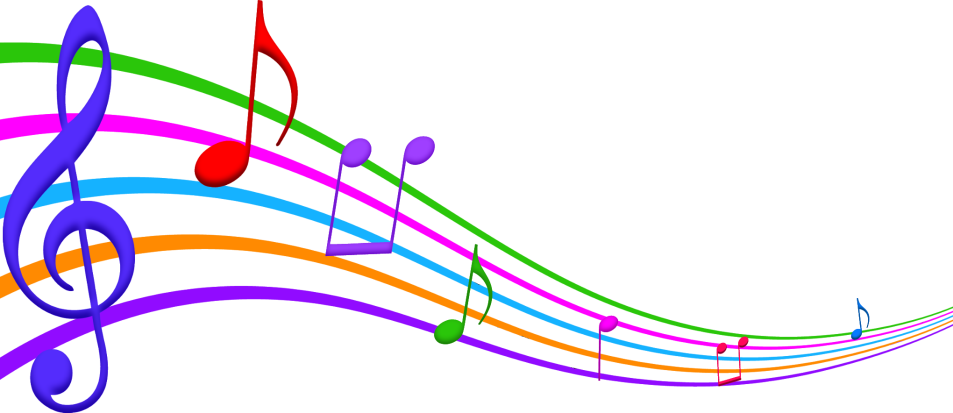 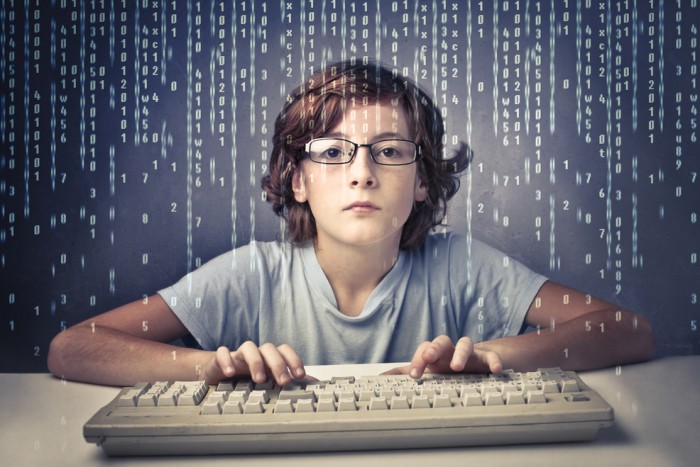 Век технического прогресса, компьютеризации принёс много достижений, удобств, комфорта в современную жизнь, но лишил человека многих духовных ценностей и ориентиров.
ОБЩЕНИЕ С МИРОМ ХУДОЖЕСТВЕННОЙ КУЛЬТУРЫ
МЫСЛИТ
укрепление
 благородных 
ЧУВСТВ И МЫСЛЕЙ
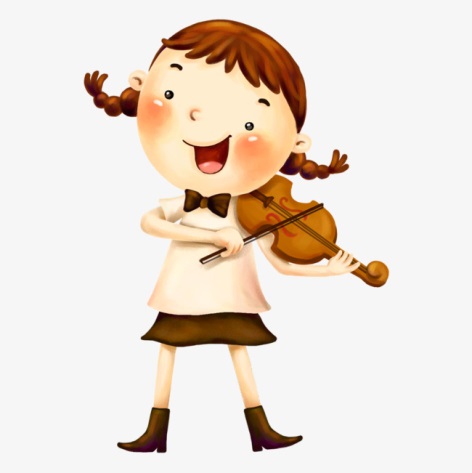 СРАВНИВАЕТ
СОПОСТАВЛЯЕТ
ИСКУССТВО
способствует 
духовному прогрессу общества
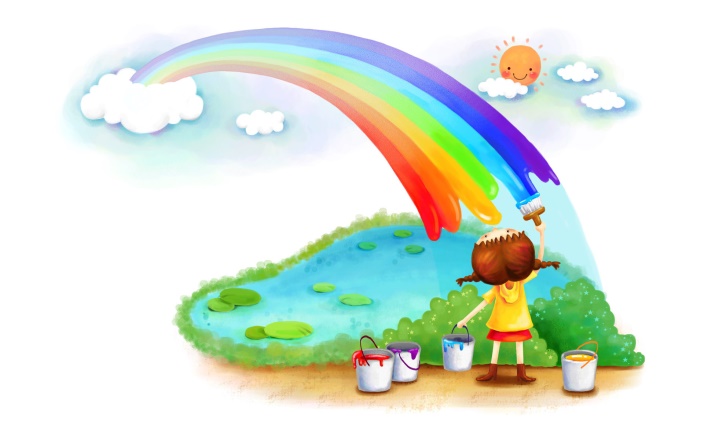 оказывает влияние
на личностное развитие человека
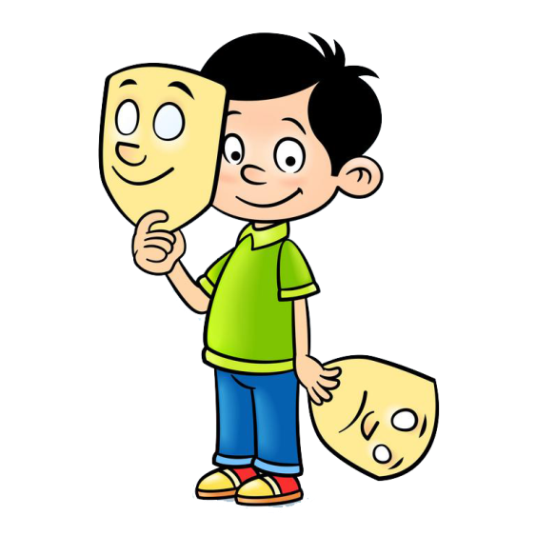 оказывает влияние
на деятельность человека
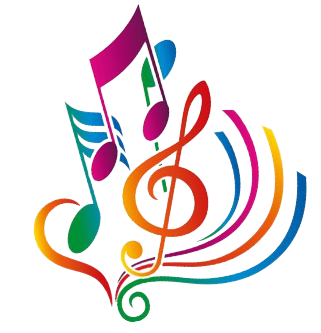 формирование способности воспринимать и преобразовывать действительность по законам красоты во всех сферах деятельности человека
ЭСТЕТИЧЕСКОЕ 
ВОСПИТАНИЕ
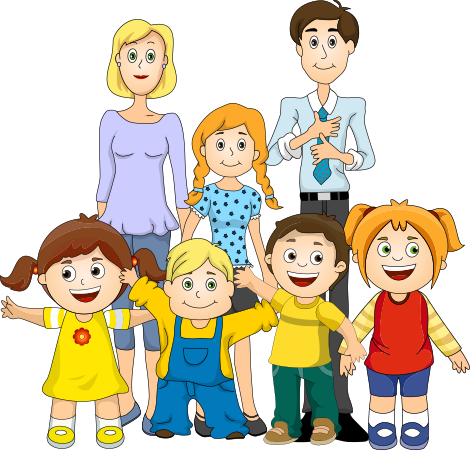 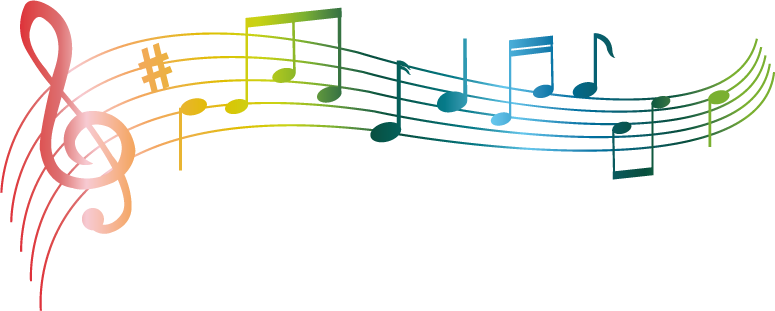 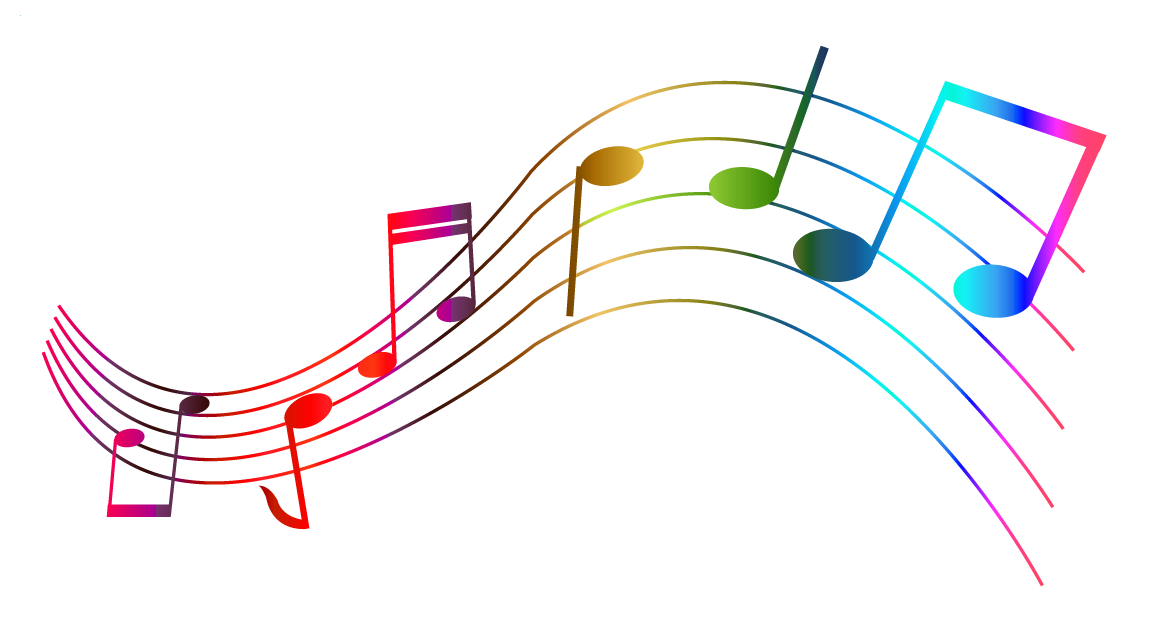 формирование эстетического сознания и эстетического поведения
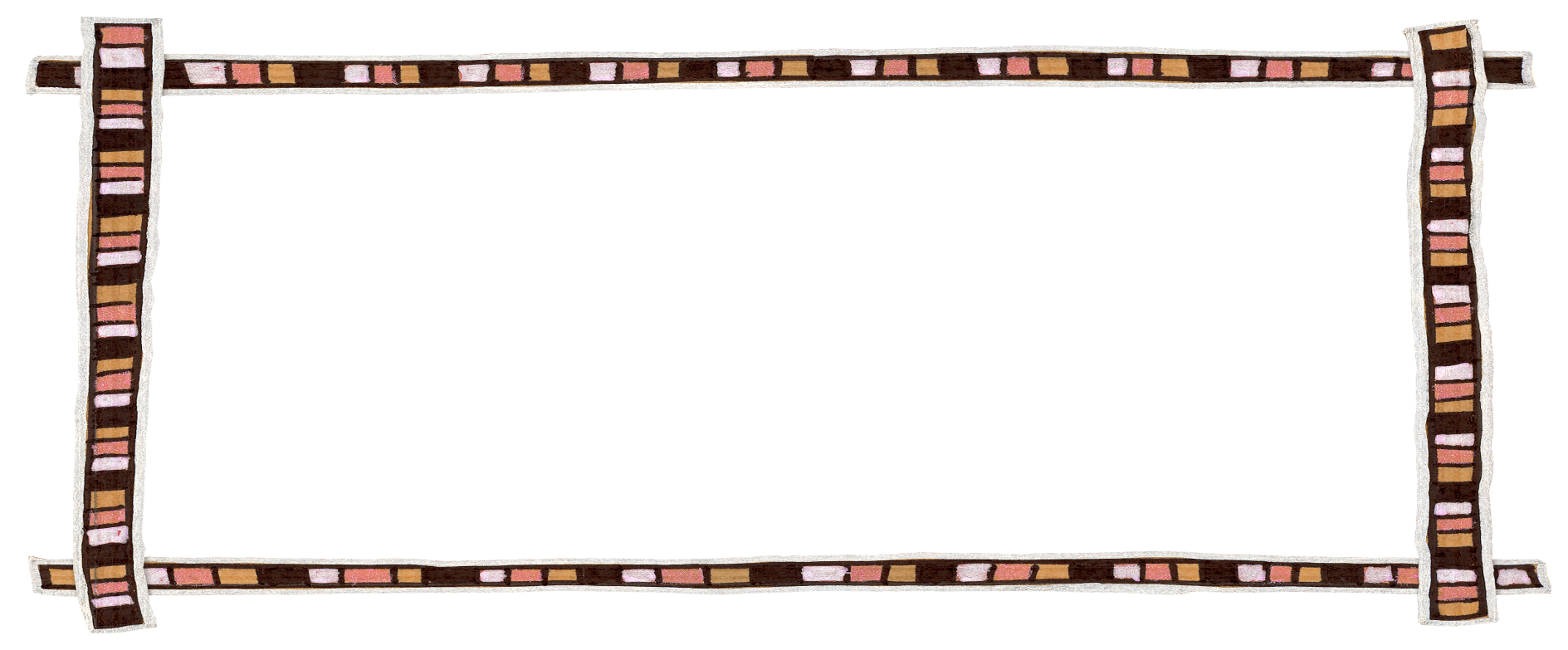 Эстетика - наука об общих закономерностях художественного освоения действительности человеком, о сущности и формах отражения действительности и преобразования жизни в соответствии с законами красоты, о роли искусства в развитии общества.
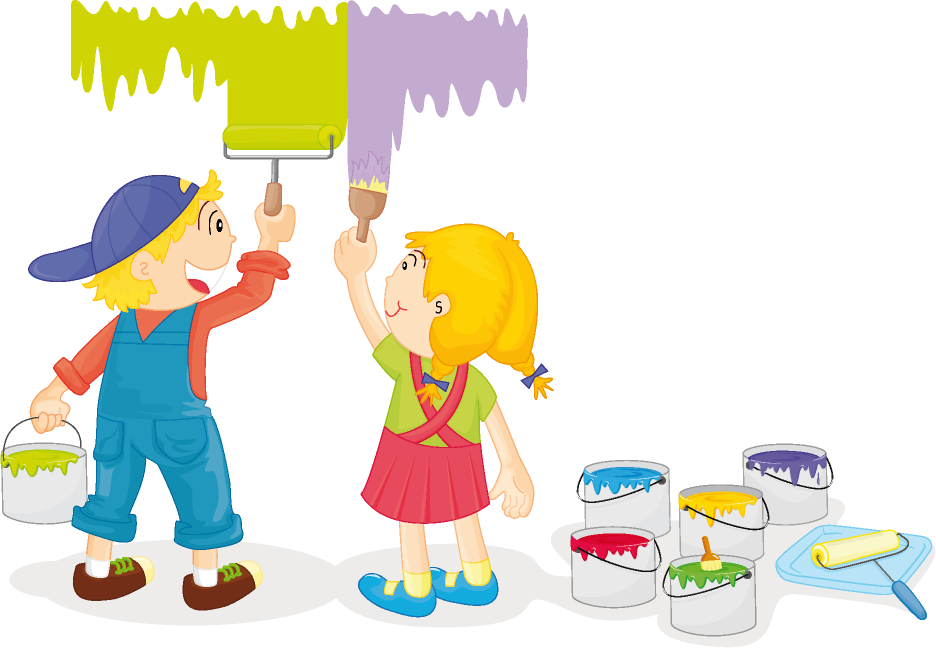 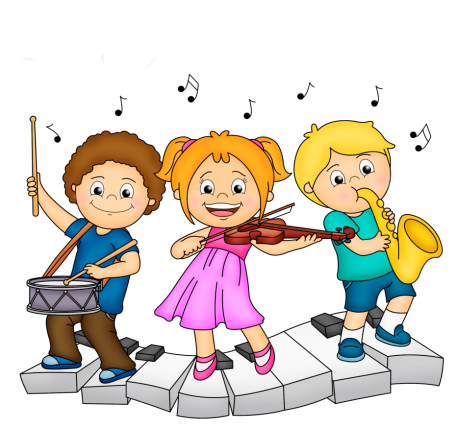 организация разнообразной художественно-эстетической деятельности
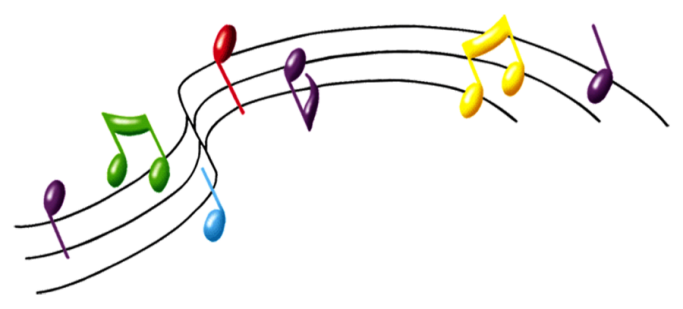 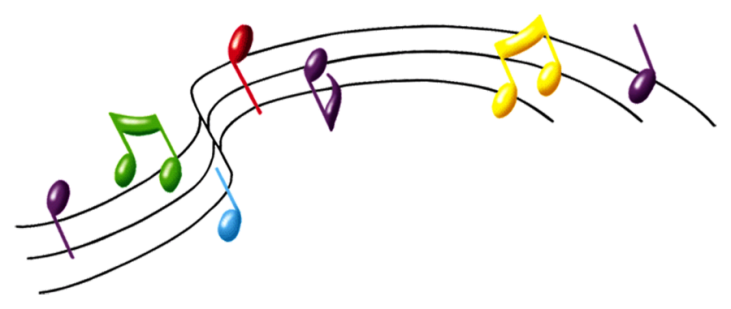 формирование способности воспринимать и понимать прекрасное
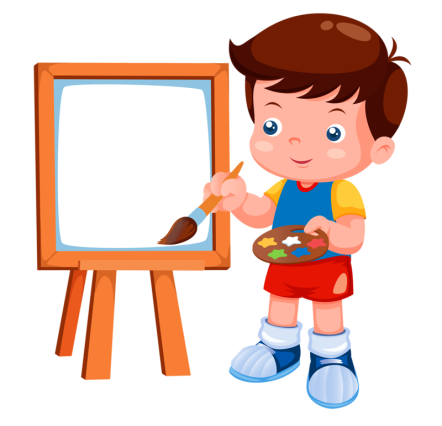 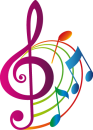 ЭСТЕТИЧЕСКОЕ 
ВОСПИТАНИЕ
выработка эстетических представлений, понятий, вкусов и убеждений
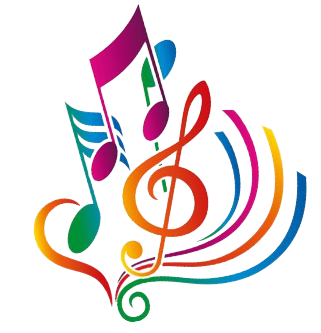 развитие творческих задатков и дарований в области искусства
Задачи эстетического воспитания
формирование эстетического сознания;
развитие способности понимать и отличать подлинно прекрасное в искусстве;
формирование эстетических чувств, вкусов; 
педагогически корректное противодействие дезориентирующим влияниям псевдокультуры; 
развитие мотивации и способности к художественно-творческой деятельности;
формирование способов художественно-творческой деятельности;
 поддержка одаренных детей; 
выработка опыта организации окружающей среды с учетом эстетических норм и ценностей.
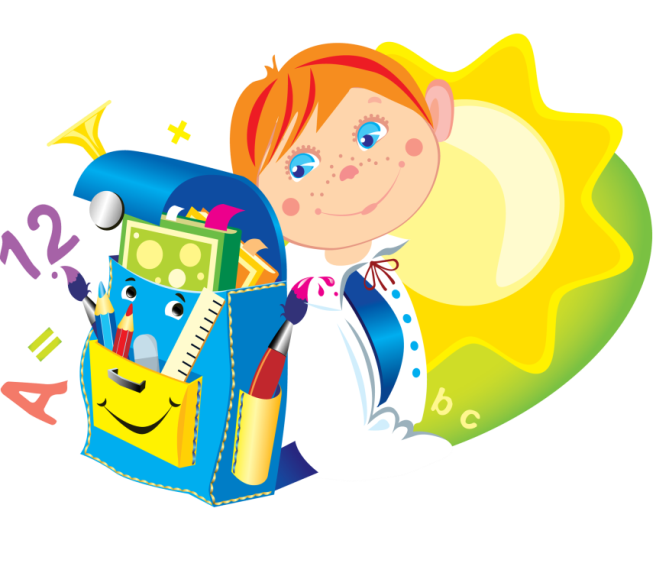 Цель эстетического воспитания
формирование эстетической культуры личности
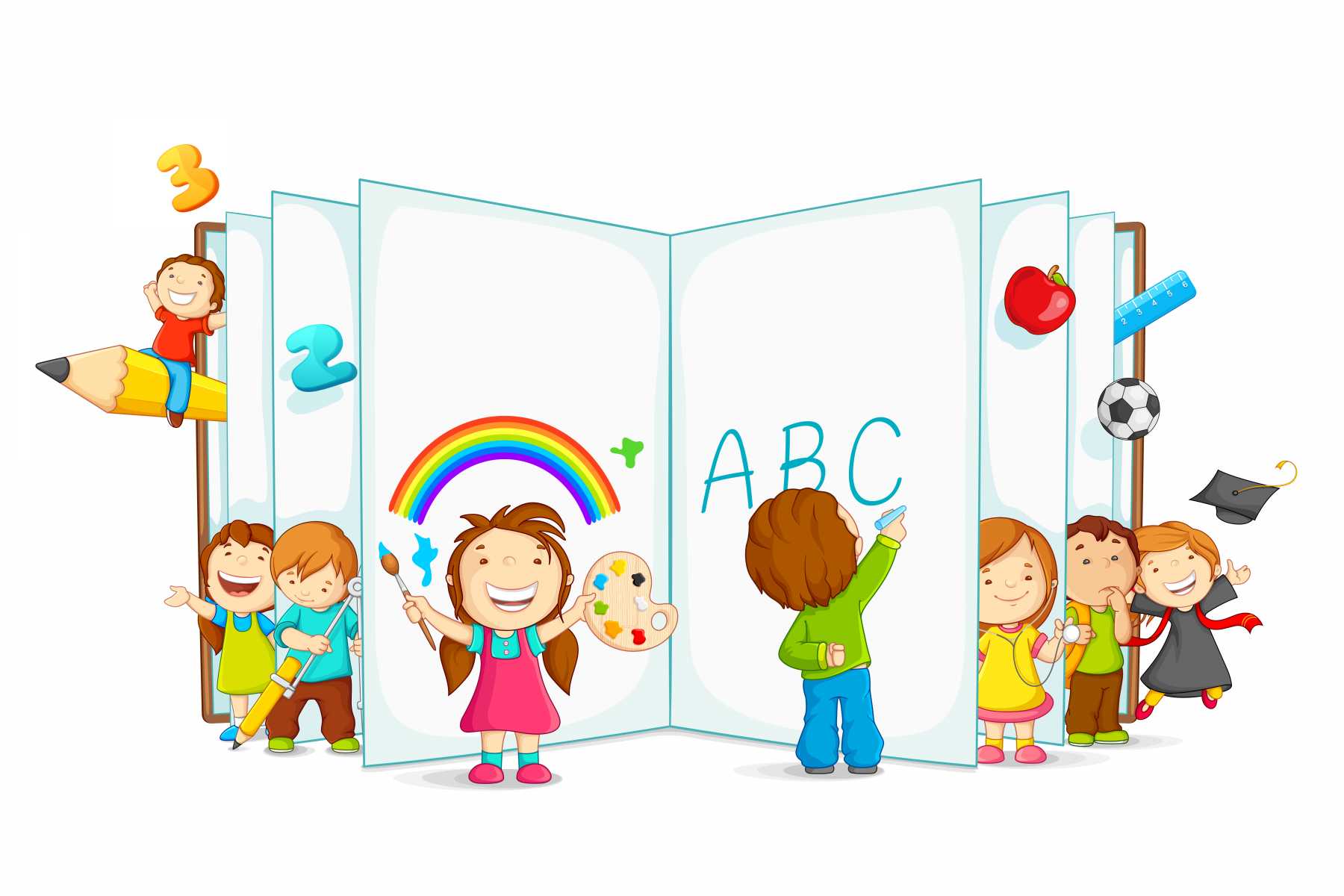 Эстетическое воспитание средствами искусства позволяет не только развивать сенсорную и общую культуру учащихся, но и их индивидуальные способности, познавательную активность, наблюдательность, зрительную память, быстроту реакций, самостоятельность аналитического и образного мышления.
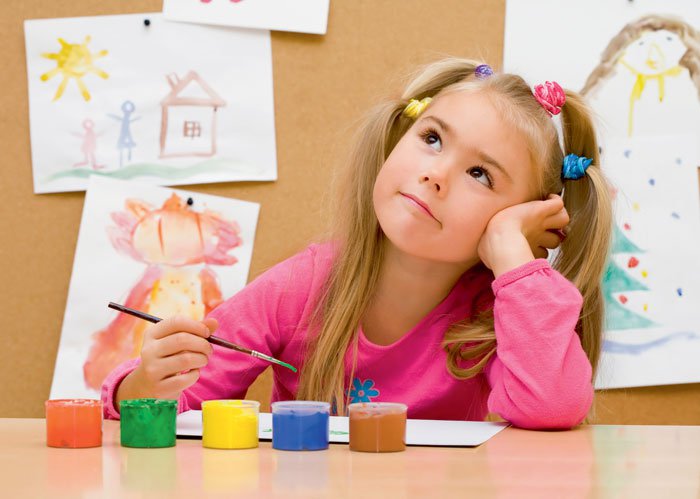 Виды эстетического воспитания
закладывает теоретические и ценностные основы эстетической культуры личности
эстетическое образование
художественное воспитание
формирует художественную культуру личности в единстве навыков, ценностных ориентаций
ЭСТЕТИЧЕСКОЕ 
ВОСПИТАНИЕ
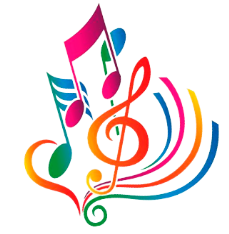 ориентированно на самосовершенствование личности
эстетическое самообразование
индивидуальная экспрессия, интуитивное мышление, творческое воображение, видение проблем, преодоление стереотипов
воспитание творческих потребностей и способностей
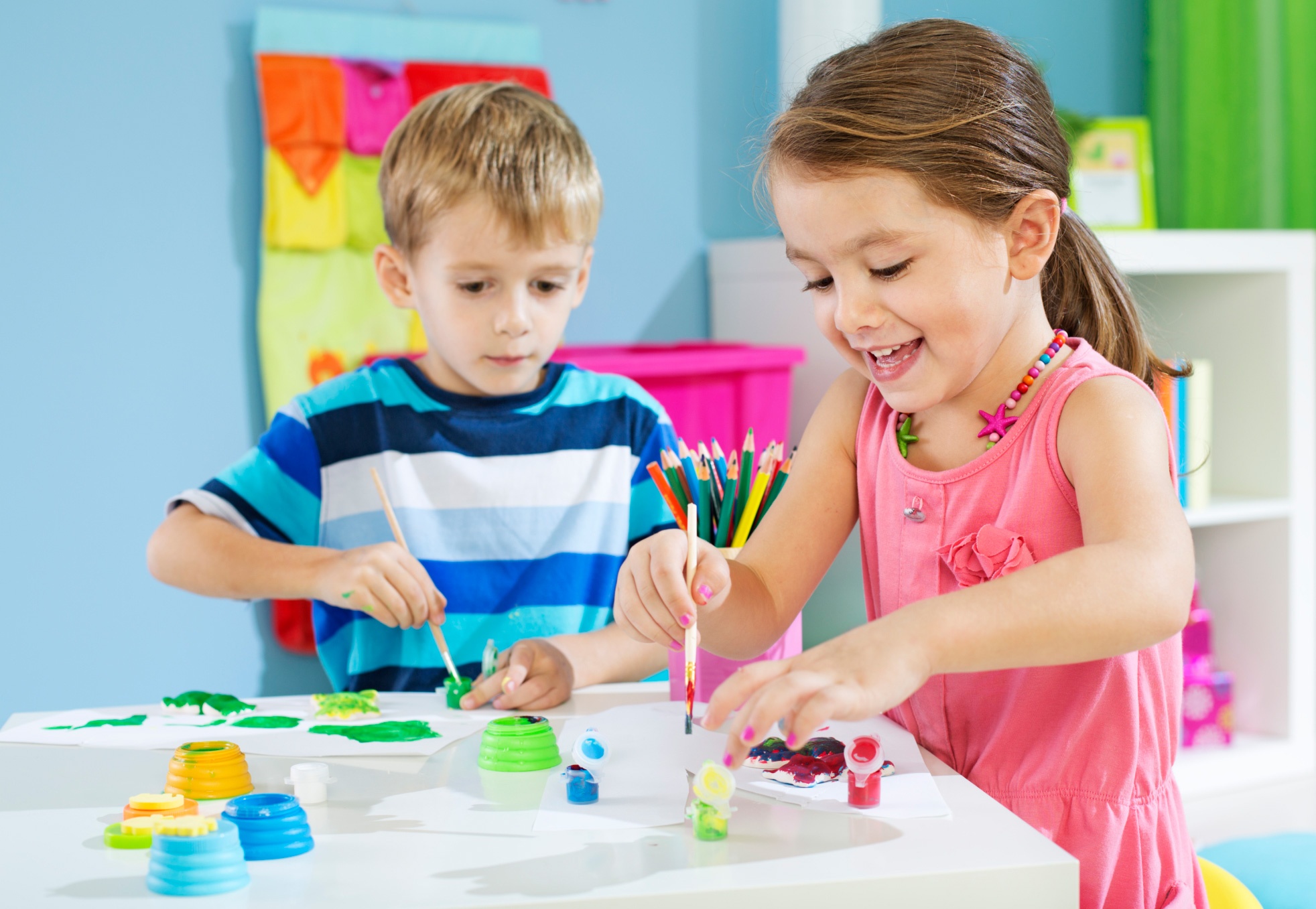 Эстетическое воспитание осуществляется на всех этапах возрастного развития личности.  Чем раньше ребенок попадает в сферу целенаправленного эстетического воздействия, тем больше оснований надеяться на его результативность.
Методы эстетического воспитания
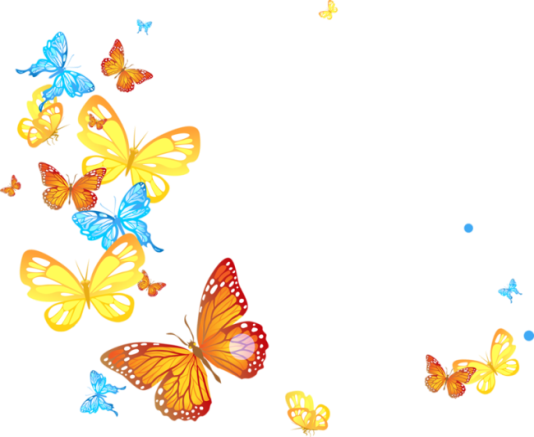 ИГРА
способ пробуждения творческих способностей
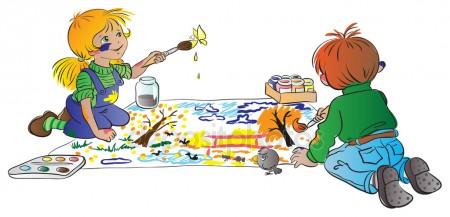 способ развития у ребенка воображения и накопления первых эстетических впечатлений
условия жизнедеятельности
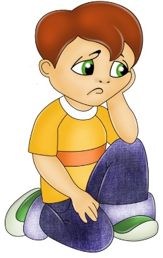 =
ПОТРЕБНОСТЬ
педагогическая среда
+
ЭСТЕТИЧЕСКОЕ 
ВОСПИТАНИЕ
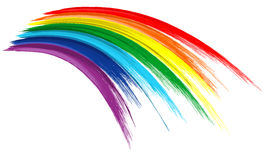 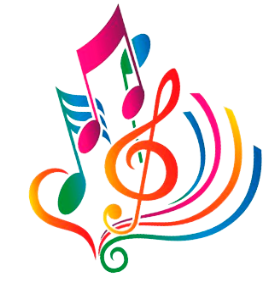 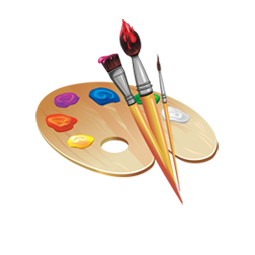 эстетическая среда
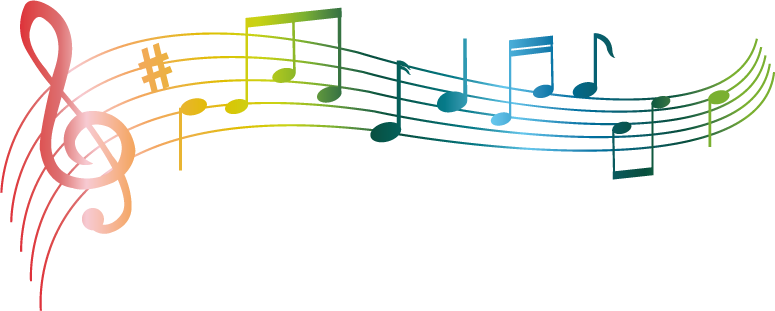 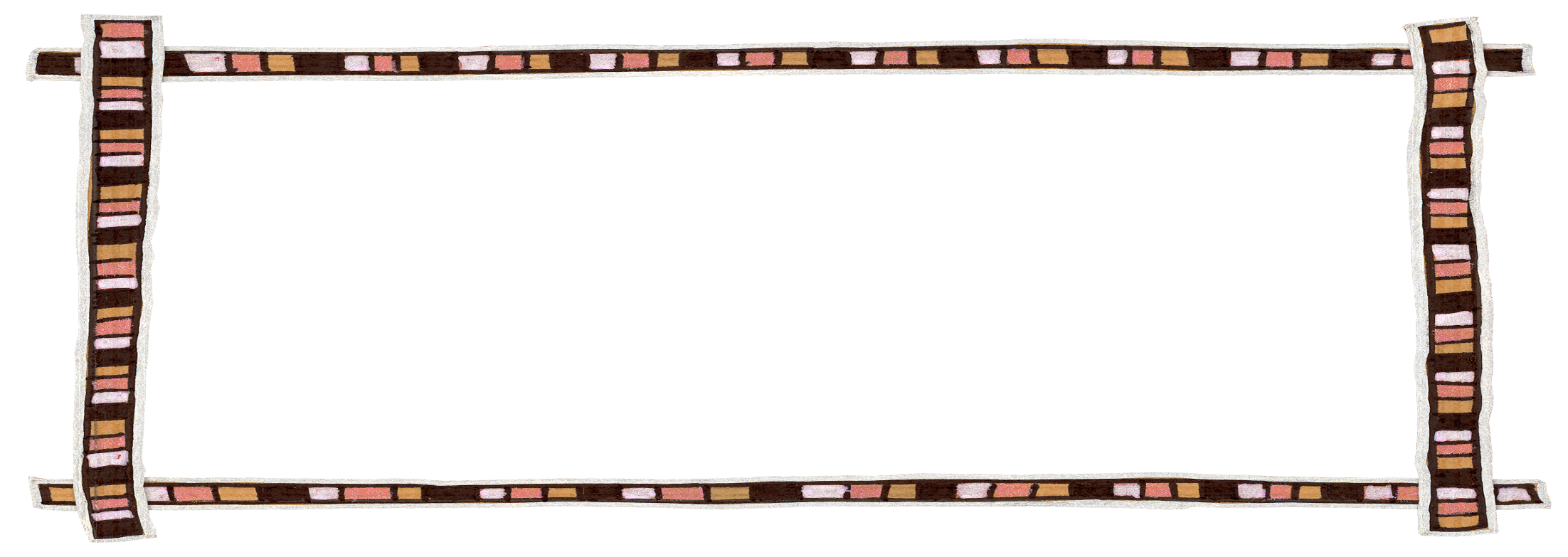 Педагогическая среда ― определённым образом организованная и структурированная системная совокупность материальных, организационных и духовных факторов, определяющих отношение учащихся к окружающему его миру, формирующих в нём определённое мировоззрение, образ мышления, ценностные установки, стиль поведения, социальные ориентации, стереотипы мышления, а также способы самовыражения и самореализации.
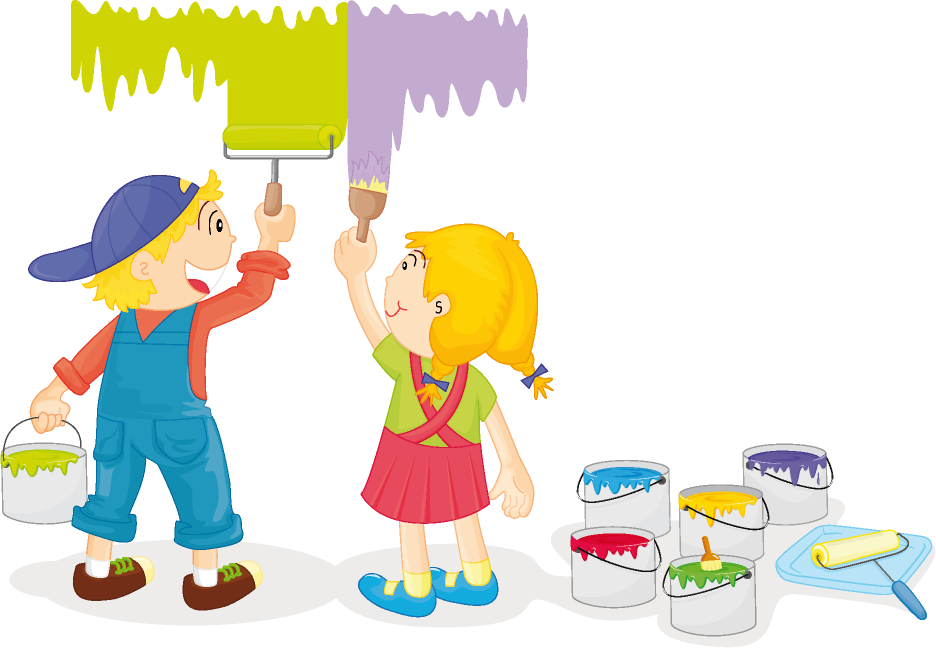 Методы эстетического воспитания
ЭСТЕТИЧЕСКАЯ 
ВОСПИТАТЕЛЬНО-ОБРАЗОВАТЕЛЬНАЯ СРЕДА
система факторов, формирующих в человеке эстетические и нравственные начала
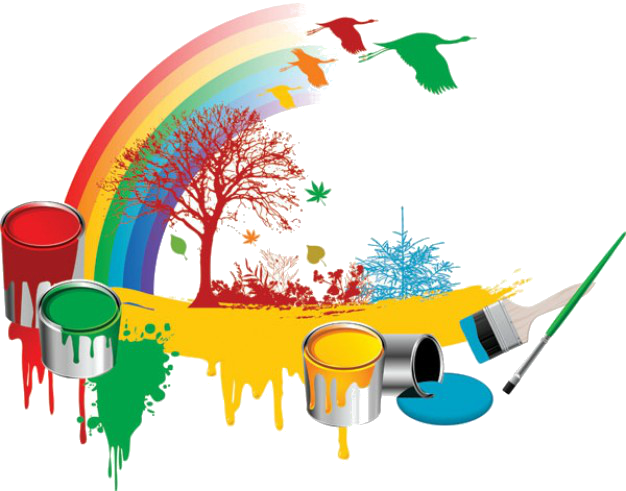 чувство прекрасного
образное видение мира
развитый эстетический вкус
ощущение сопричастности ко всеобщей гармонии природы
приверженность идеалам добра, справедливости, гуманизма
ЭСТЕТИЧЕСКАЯ ВОСПИТАТЕЛЬНО-ОБРАЗОВАТЕЛЬНАЯ СРЕДА
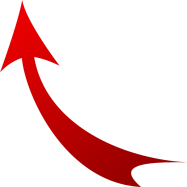 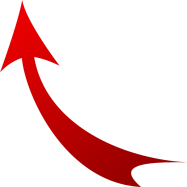 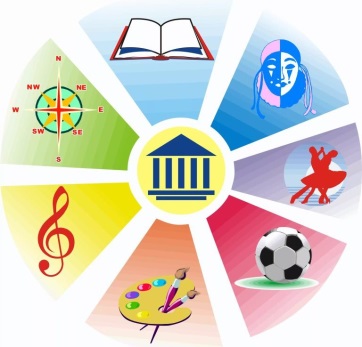 творческое отношение 
к жизни
ориентация на высшие ценности бытия
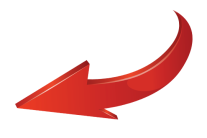 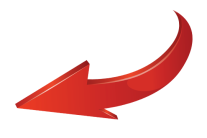 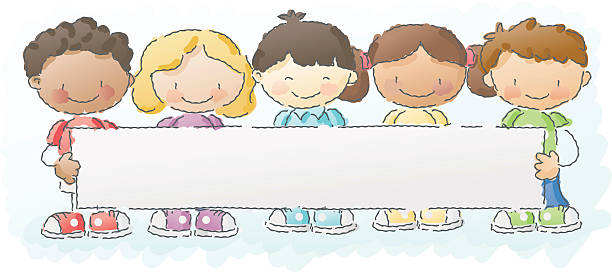 выбор жизненного пути
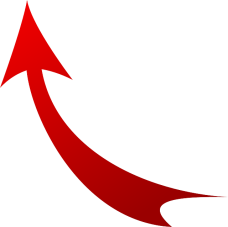 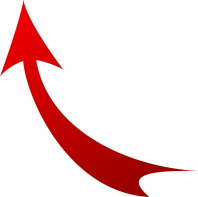 максимальное развитие природных и приобретённых способностей
СОЗДАНИЕ ЭСТЕТИЧЕСКОЙ СИТУАЦИИ
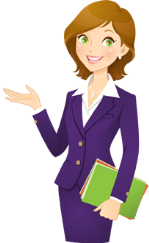 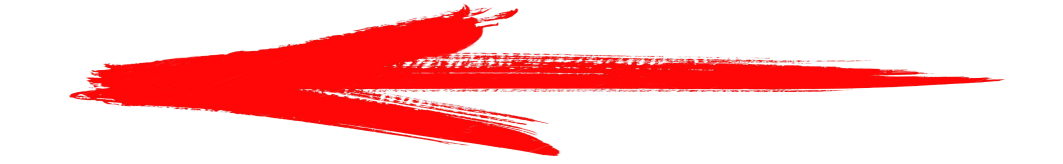 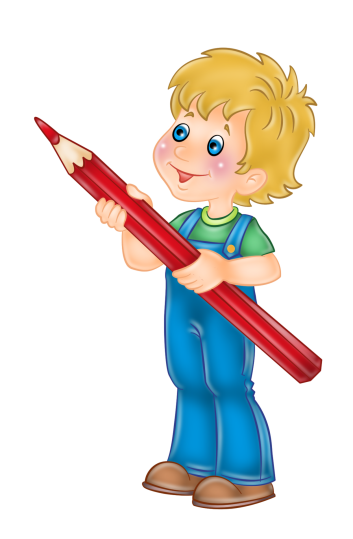 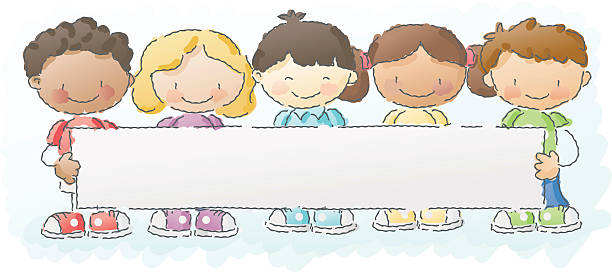 ЭСТЕТИЧЕСКИЕ ПОТРЕБНОСТИ
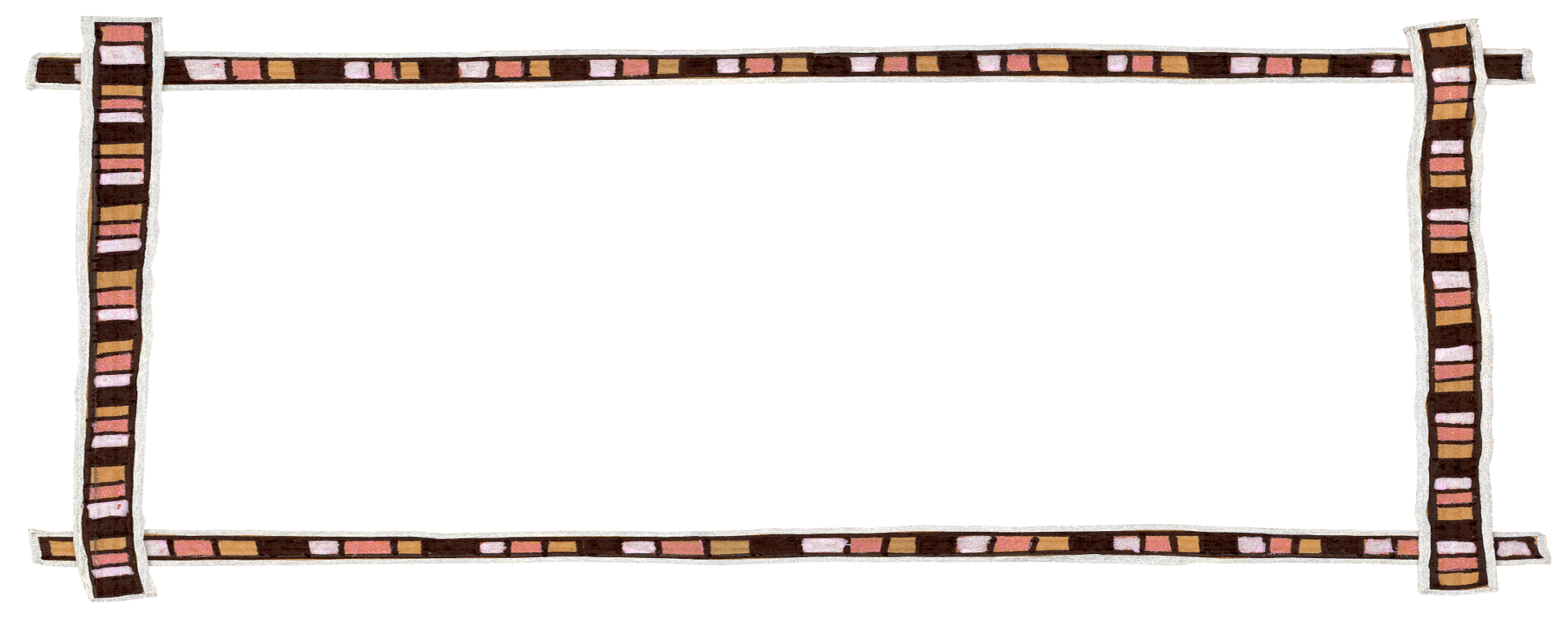 Эстетическая ситуация ― совокупность условий и факторов, которые приводят к возникновению воспитательного момента или эффекта, выражающегося в своеобразном порыве человека к новым смыслам через напряжение и разрешение определённого жизненно-художественного противоречия.
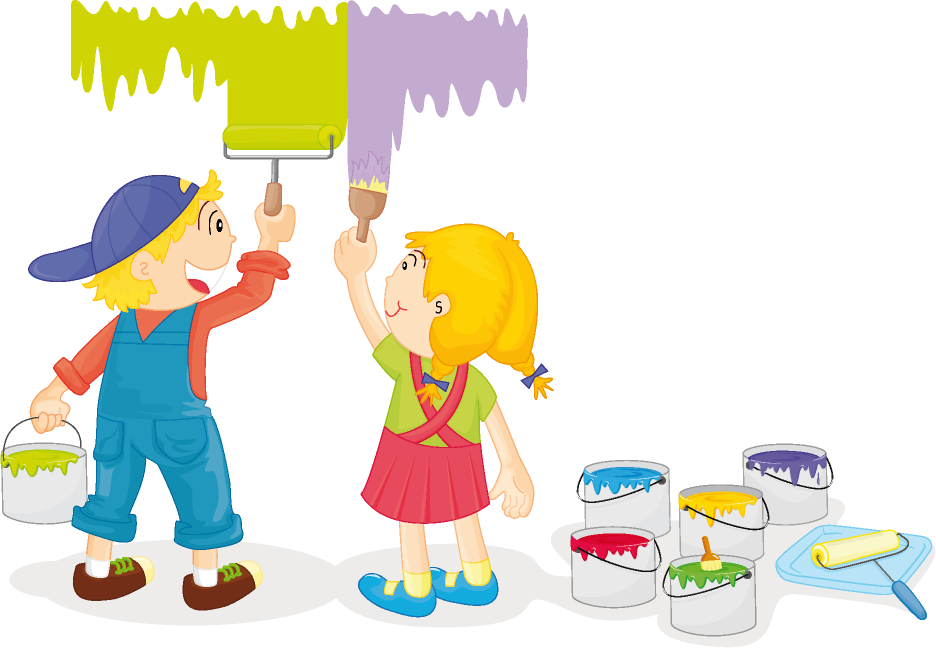 Создание условий для общения с эстетическим объектом
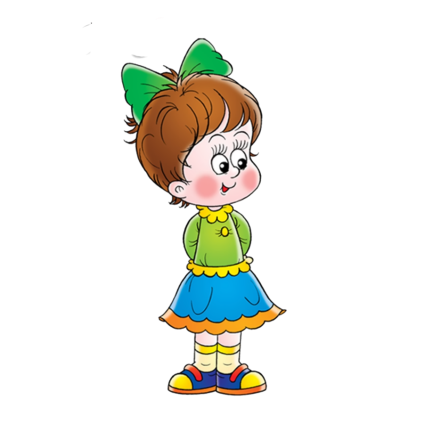 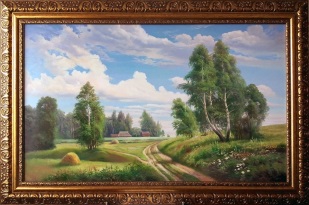 звучание  музыки или стихов
созерцание картины
образный и эмоциональный рассказ о художественных произведениях искусства;
иллюстрация рассказа интересными, историческими фактами или высказываниями художников, поэтов, музыкантов.
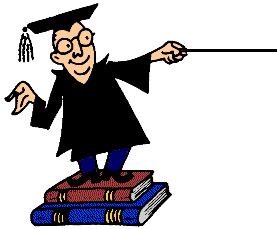 артистизм педагога
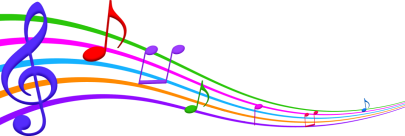 музыкальные произведения
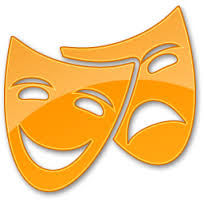 ЭСТЕТИЧЕСКАЯ ВОСПИТАТЕЛЬНО-ОБРАЗОВАТЕЛЬНАЯ СРЕДА
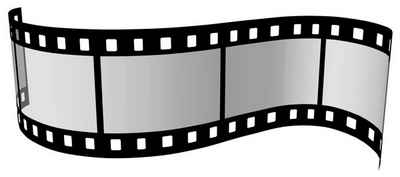 кино и театр
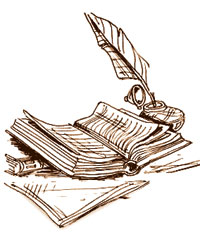 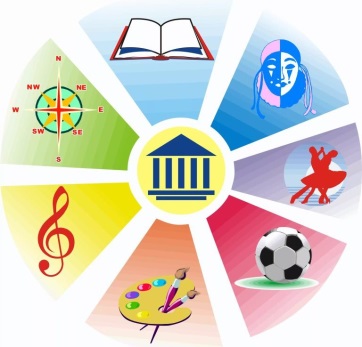 литература
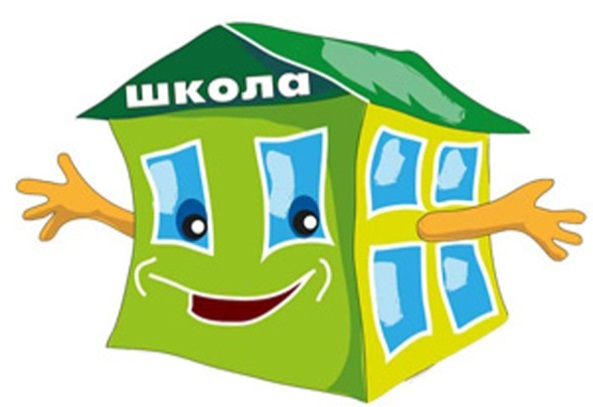 природа
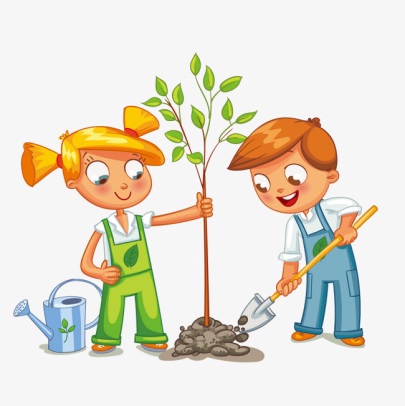 труд
СМИ
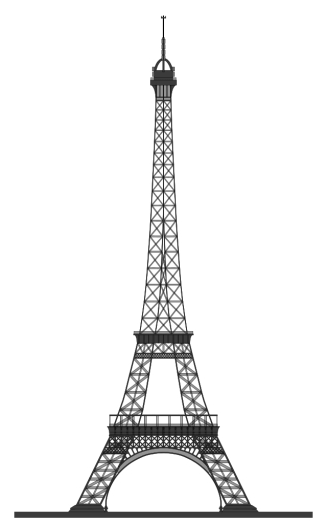 личность учителя
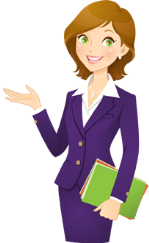 межличностные отношения
предметы художественной культуры
Приемы эстетического воспитания
отработка культуры соблюдения тишины и порядка;
бережливое отношения к книгам и тетрадям, школьной мебели;
 доброжелательные отношения и вежливость между учащимися;
 беседы о нравственности, этикете, культуре речи и внешнем облике человека, его манерах; 
ознакомление с современной модой: встречи с модельерами, артистами.
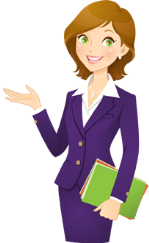 Формы эстетического воспитания
беседы, лекции, встречи за круглым столом; 
«университеты» культуры; 
клубы друзей искусства; 
экскурсии, фестивали, устные журналы, тематические вечера, выставки, студии, музыкальная фонотека, певческая деятельность, утренники и вечера; 
«капустники», «посиделки»; 
посещение кинотеатров и театров и многое др.
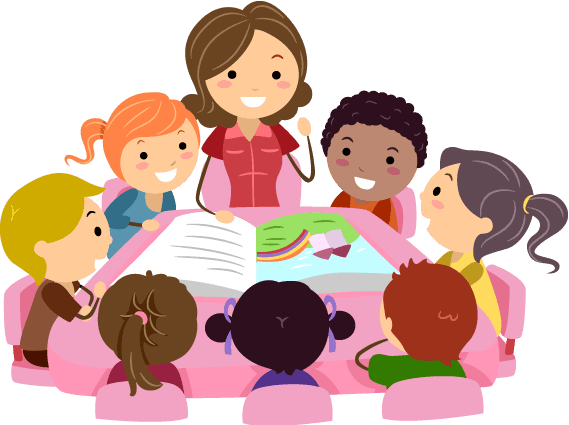 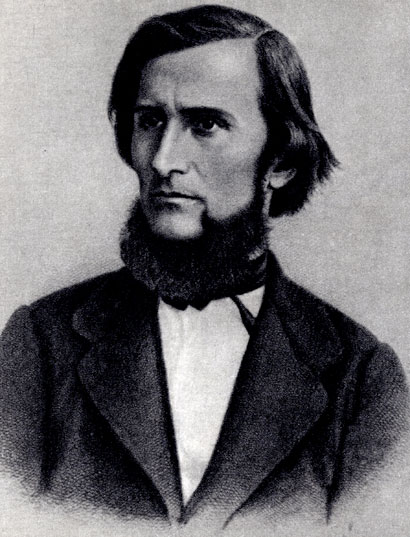 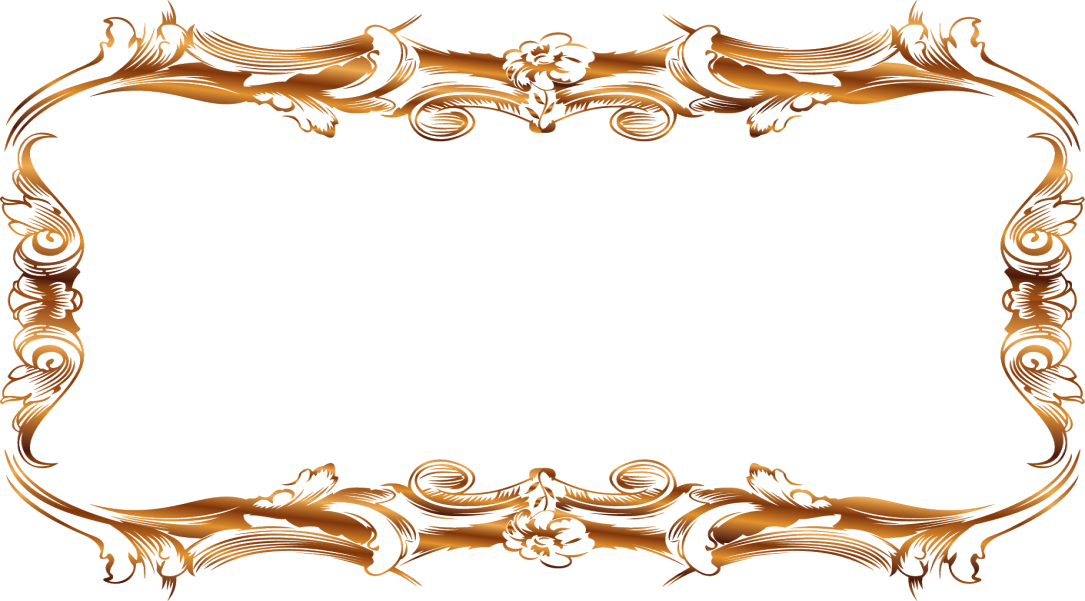 В любом предмете есть более 
или менее эстетический элемент.
К.Д. Ушинский
развивать и совершенствовать склонности и способности  ребенка к художественно-творческой деятельности
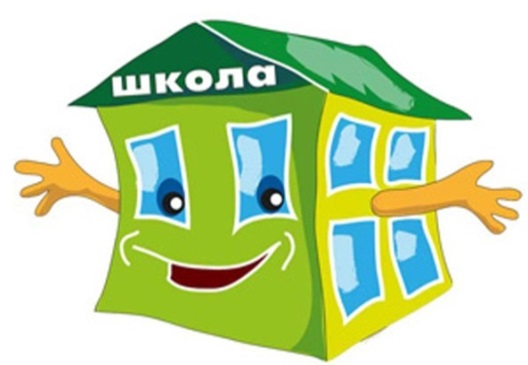 ЗАДАЧА
ЭСТЕТИЧЕСКОЕ 
ВОСПИТАНИЕ
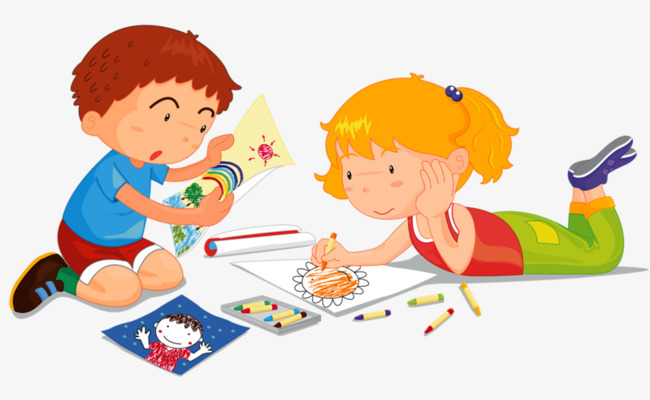 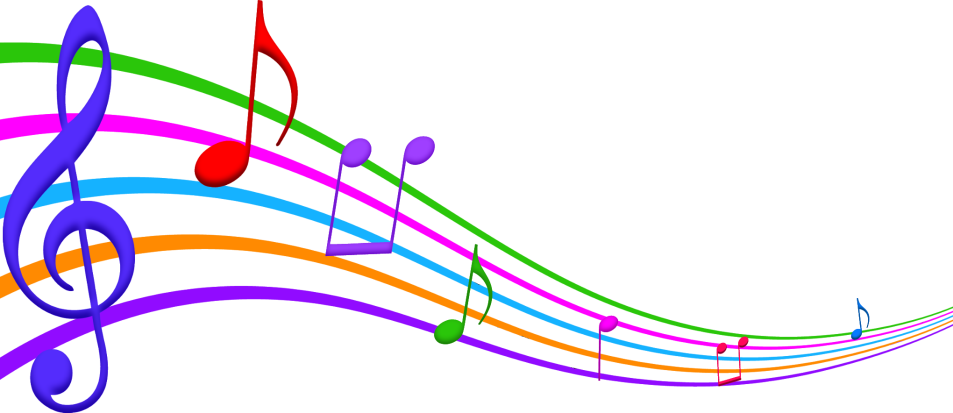 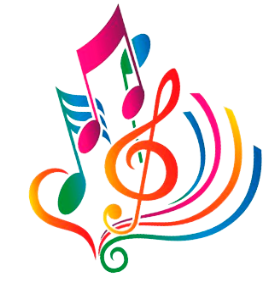 ШКОЛЬНИКИ
иллюстрации к литературным произведениям, 
пейзажные зарисовки родной природы, 
написание стихов и рассказов.
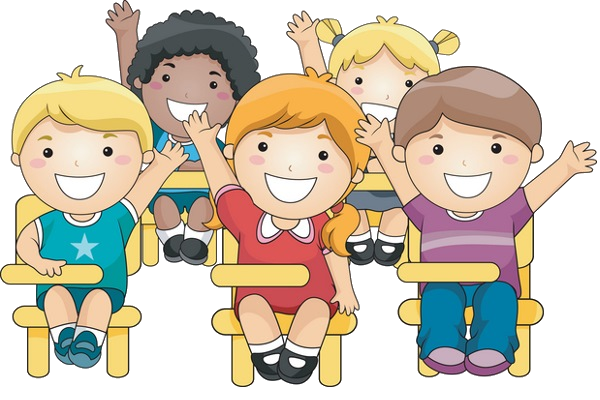 ДЕТИ С ТВОРЧЕСКИМИ СПОСОБНОСТЯМИ
занятия – средство 
совершенствования 
художественного опыта, 
умений и навыков
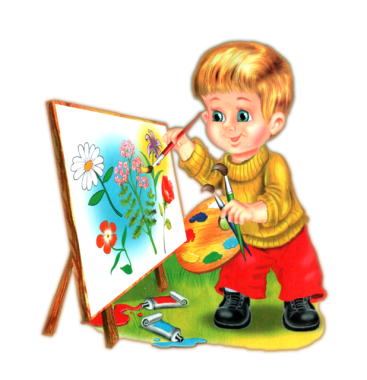 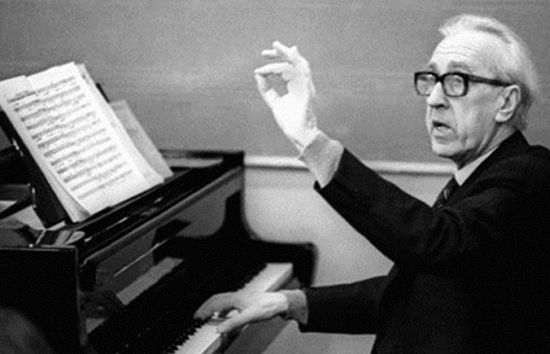 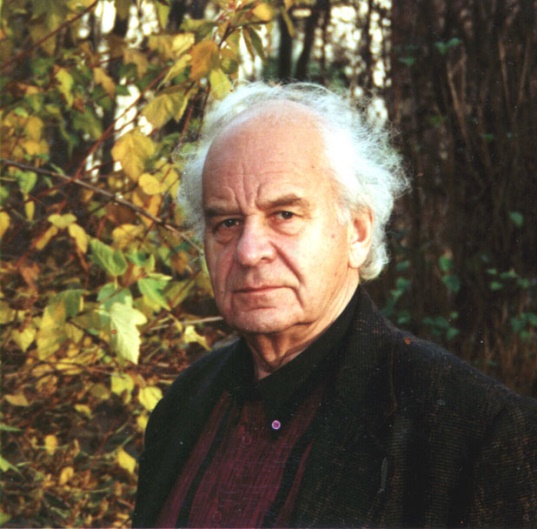 композитор 
Д.Б. Кабалевский
художник 
Б.М. Неменский
Разработал программу по ИЗО:
побуждение детей к творческому отражению окружающей жизни средствами изобразительного искусства.
Уроки музыки посвящаются:
практическому изучению музыкальных произведений, 
глубокому ознакомлению учащихся с отражением в музыкальных произведениях явлений жизни, нравственности людей
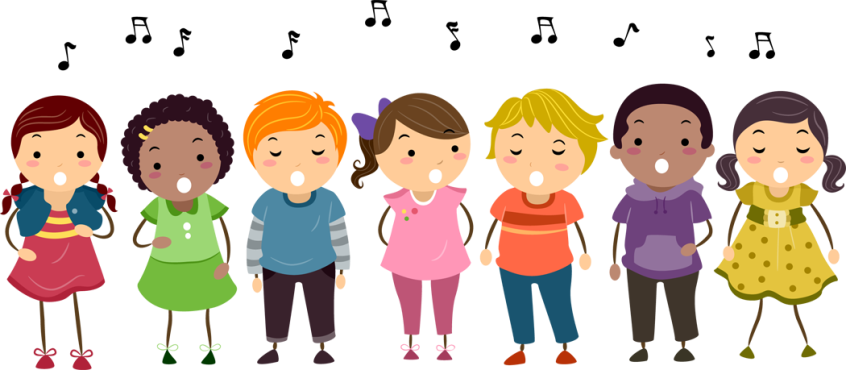 соблюдения тишины и порядка,
бережное отношение к книгам и тетрадям, школьной мебели и учебному оборудованию, 
благожелательное отношение и вежливость.
система урочных занятий
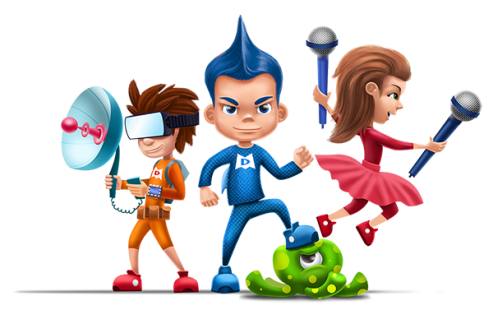 ЭСТЕТИКА 
ПОВЕДЕНИЯ
кружки и студии,
 коллективы художественной самодеятельности, 
встречи с работниками искусства,
художественно-творческие конкурсы
олимпиады.
внеклассная работа
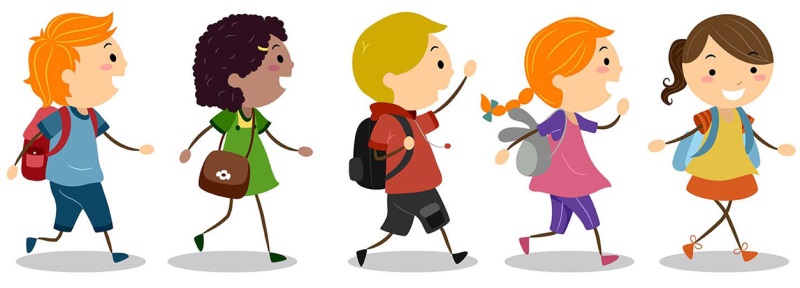 о нравственном этикете,
о культуре речи,
о внешнем виде человека и манере его поступков,
ознакомление их с современной модой в одежде, обуви и прическе.
беседы с учащимися
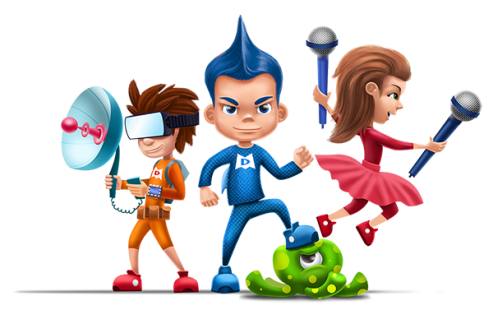 ЭСТЕТИКА 
ПОВЕДЕНИЯ
навести чистоту в школьном дворе,
 привести в порядок посадки декоративных кустов,
выкрасить забор,
вырастить цветы.
внеурочное время
Критерии эстетической воспитанности
эмоционально-чувственная отзывчивость на прекрасное и безобразное, способность управлять своими чувствами;
знание и понимание сущности эстетического в искусстве и окружающей действительности, художественную грамотность, правильные представления, суждения и убеждения, связанные с эстетическим восприятием произведений искусства и явлений жизни;
наличие эстетического идеала и способность на его основе верно оценивать произведения искусства, эмоциональный отклик на эти произведения;
овладение культурным наследием прошлого, отношение к современному искусству и чуткость к прогрессивным тенденциям в развитии искусства;
степень развития творческих способностей, интерес и стремление к эстетическому освоению мира;
практическое участие в создании прекрасного в жизни;
потребность и умение строить жизнь «по законам красоты» и утверждать идеалы красоты в отношениях с людьми, в труде и общественной деятельности.
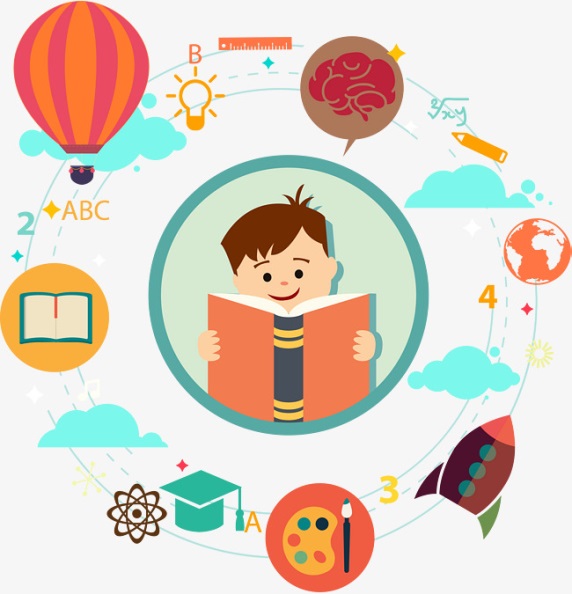 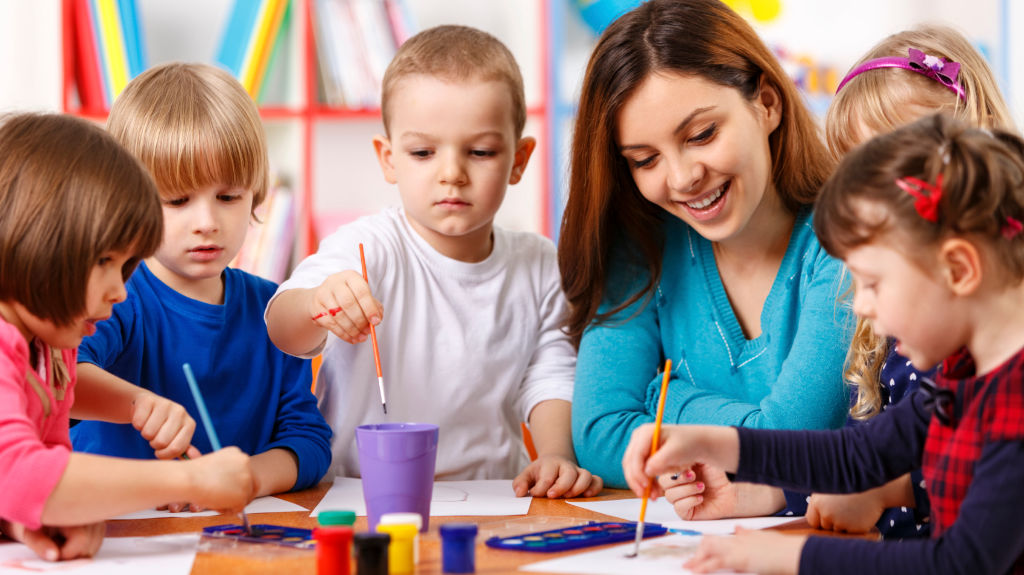 Приобщая к красоте искусства и действительности, общеобразовательная школа  развивает способности ребёнка творчески воспринимать любое проявление эстетического и учит умению его различать, 
формирует потребность в эстетическом, развивает навыки оценки любого явления искусства и действительности.
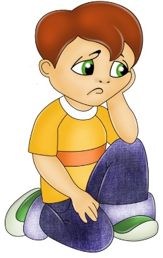 осознаёт необходимость 
постоянного расширения эстетического кругозора, 
совершенствование своего вкуса, 
совершенствование общего развития эстетической культуры.
ЭСТЕТИЧЕСКАЯ ПОТРЕБНОСТЬ
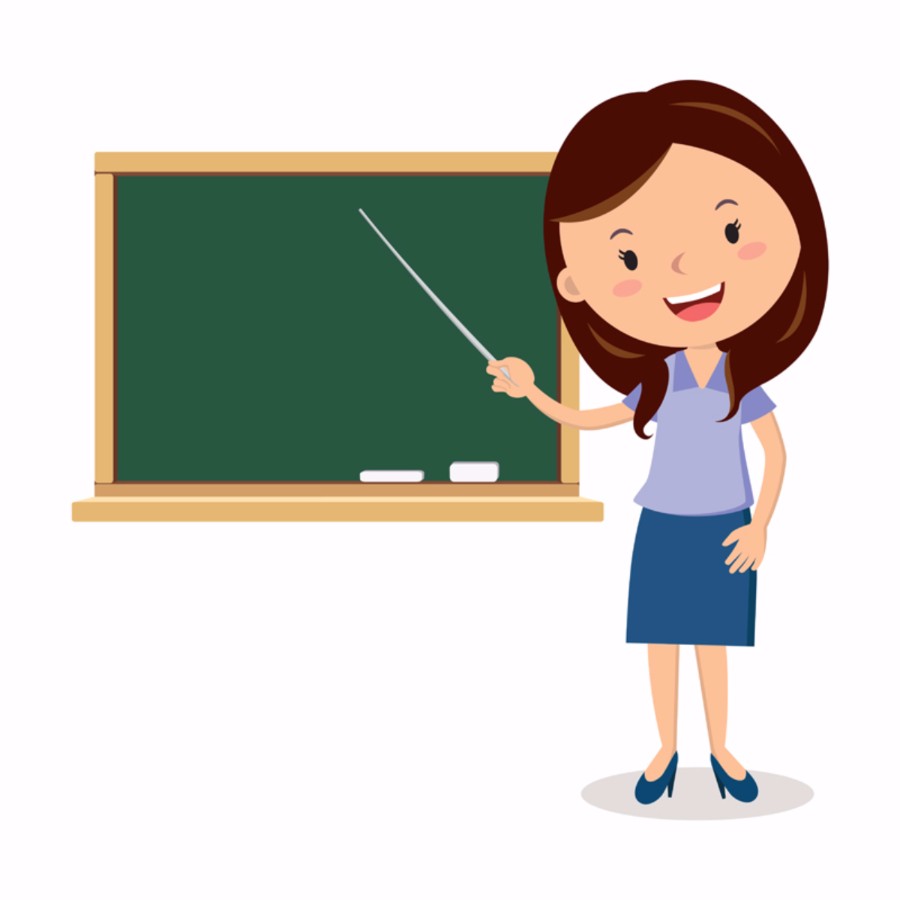 помочь сформировать эстетическую потребность ,  исходя из:
 особенностей  духовного склада,
индивидуальных  интересов,
характера, 
эрудиции  учащегося.
ЗАДАЧА 
УЧИТЕЛЯ
Педагогическое  руководство самовоспитанием
1 ЭТАП
ПЕДАГОГ
побуждает учащегося познать свои склонности и интересы к искусству
ШКОЛЬНИК

составляет самохарактеристику
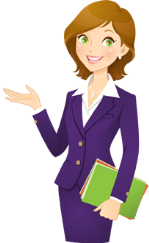 Что ему нравится в музыке, живописи и других видах искусства? 

Какими видами природы он любовался?
 
В каком виде творческой деятельности пробовал свои силы?
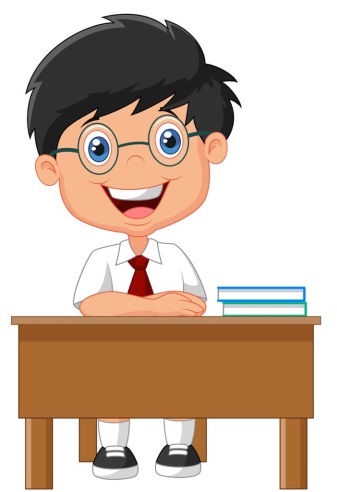 Педагогическое  руководство самовоспитанием
2 ЭТАП
ПЕДАГОГ
помогает наметить программу работы над собой и включить ее в общую программу самовоспитания
ШКОЛЬНИК

выполняет рекомендации
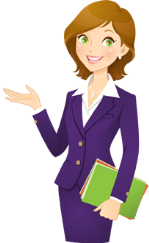 1) Выделить доступные виды деятельности: 
- Какую литературу об искусстве прочитать.
- Какие выставки и музеи посетить.
- Какие кинофильмы посмотреть.
- В какой кружок записаться.
2) Установить реальные сроки выполнения, чтобы предупредить перегрузки.
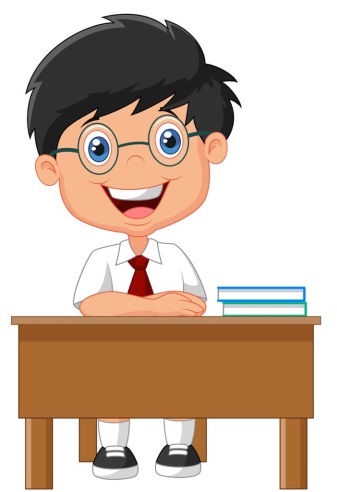 Педагогическое  руководство самовоспитанием
3 ЭТАП
ПЕДАГОГ
учит переходить от намерений к практическим действиям
ШКОЛЬНИК

учится не сникать при неудачах
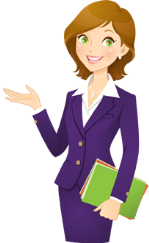 1) Помочь организовать разумный и стабильный режим, чтобы найти место занятиям по искусству. 
2) Познакомить с методами самовоспитания.
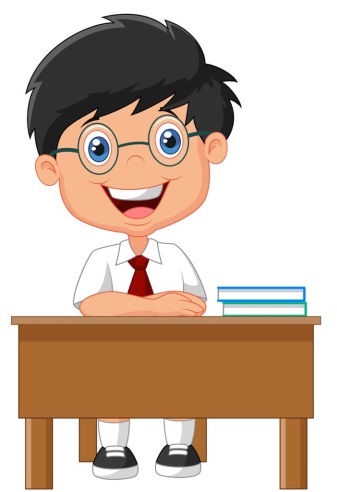 Педагогическое  руководство самовоспитанием
4 ЭТАП
ПЕДАГОГ

знакомит с методами самоконтроля
ШКОЛЬНИК

овладевает методами самовоспитания
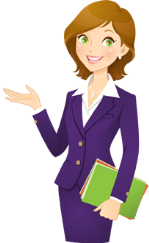 1) Составление самоотчета в конце дня с объяснением причин успехов и неудач.
2) Ведение дневника.
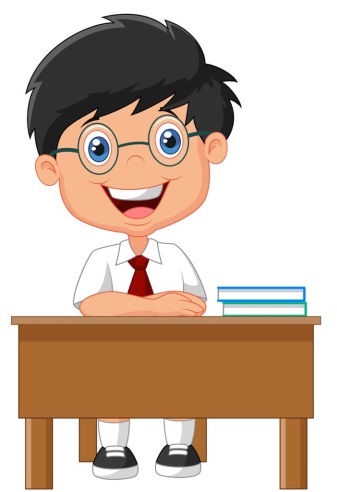 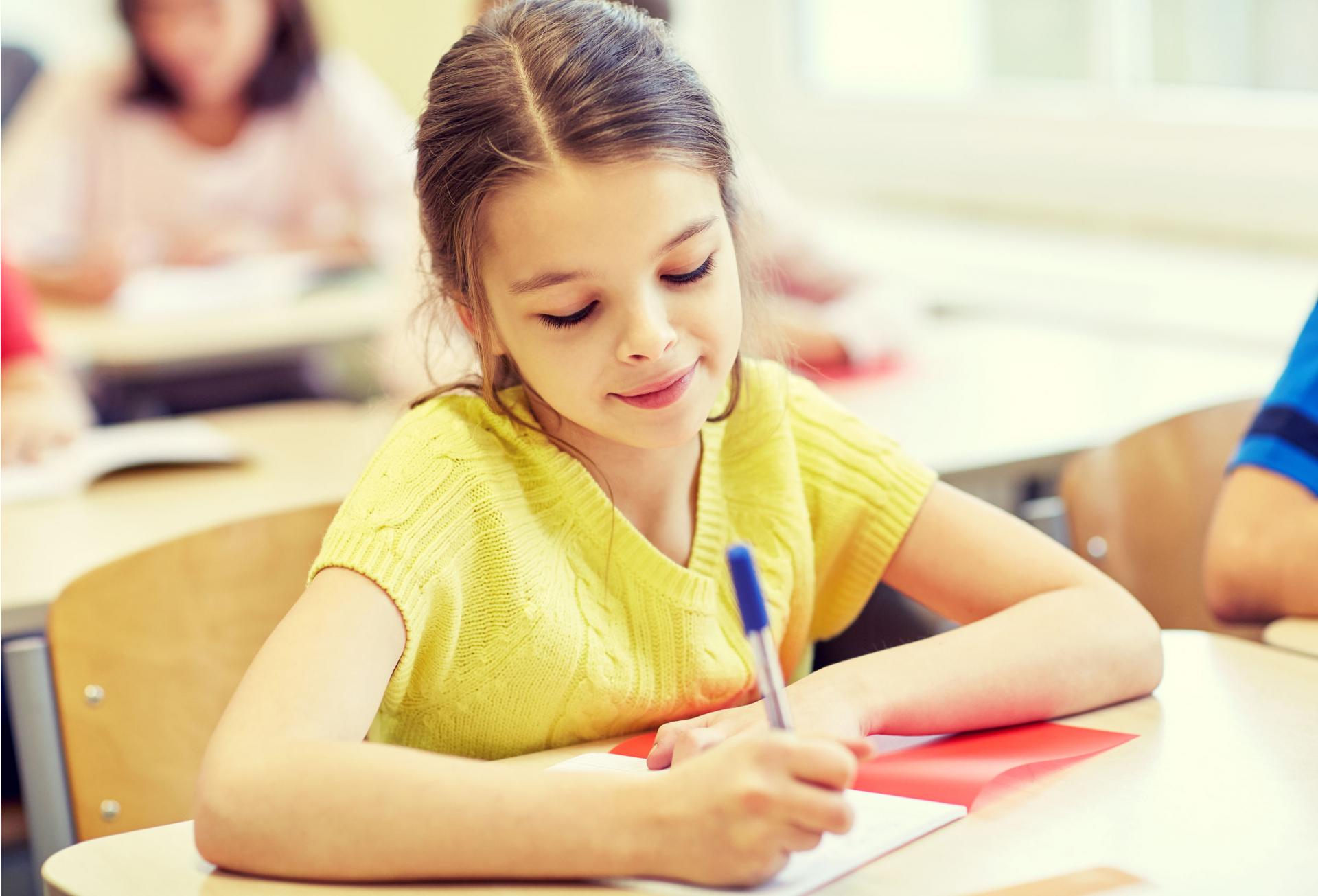 Самовоспитание — это индивидуальная работа школьника над собой, но протекает она в ученическом и семейном коллективах, поэтому важно, чтобы школьник опирался на мнение и помощь товарищей и родителей, а последние, идя навстречу подростку и доверяя ему, тактично помогали преодолевать трудности эстетического саморазвития.
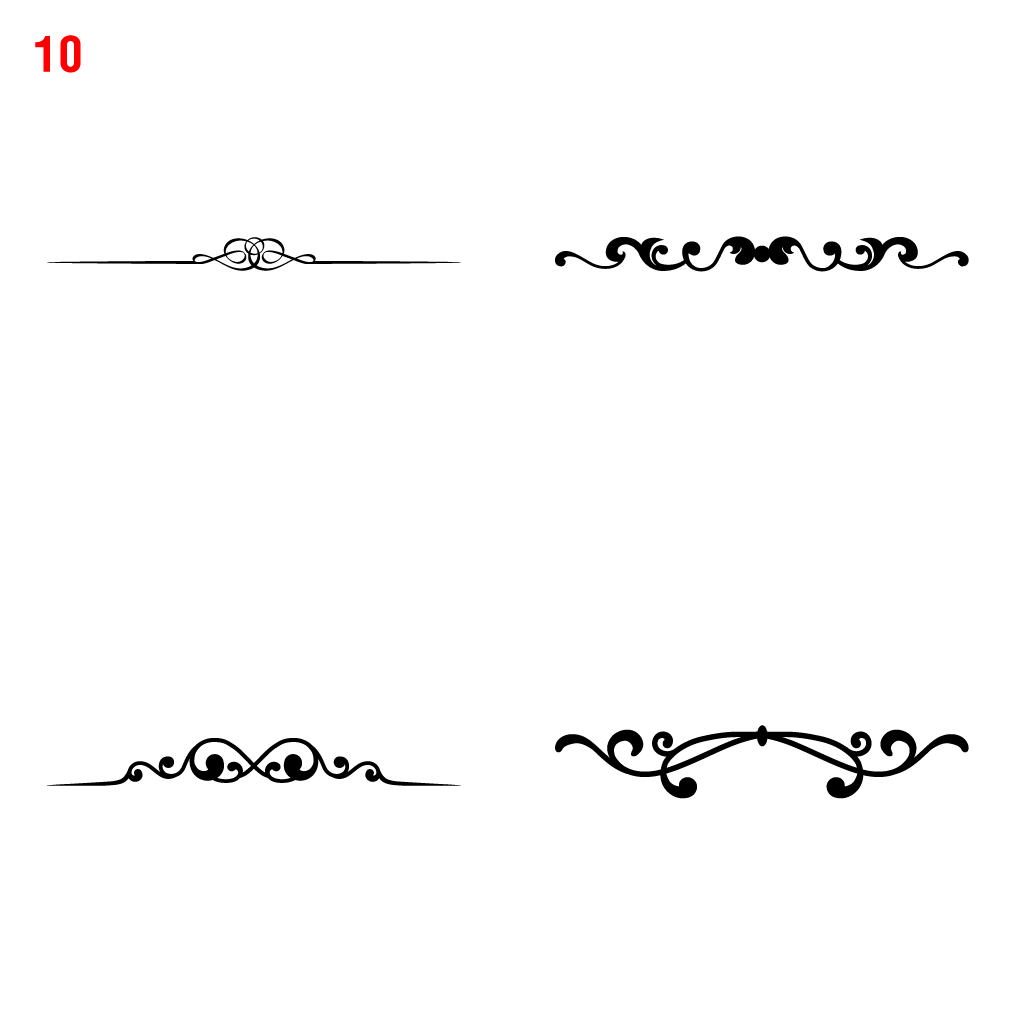 Образованным человеком называется тот, кто приобрел много знаний и, кроме того, привык быстро и верно соображать, что хорошо и что дурно, что справедливо и что несправедливо, или, как выражаются одним словом, привык «мыслить», и, наконец, у кого понятия и чувства получили благородное и возвышенное направление, то есть приобрели сильную любовь ко всему доброму и прекрасному. Все эти три качества — обширные знания, привычка мыслить и благородство чувств — необходимы для того, чтобы человек был образованным в полном смысле слова.
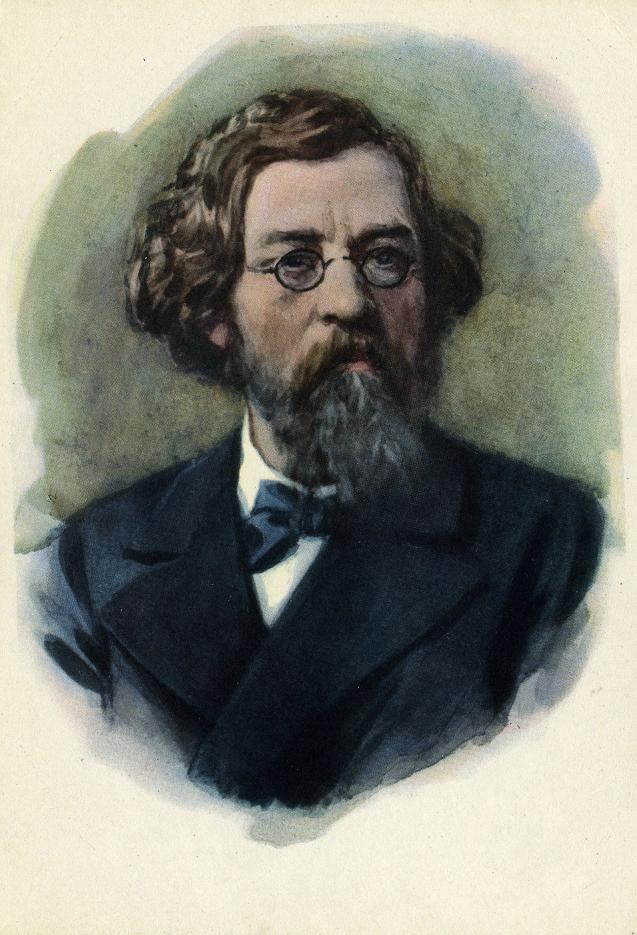 Н.Г. Чернышевский
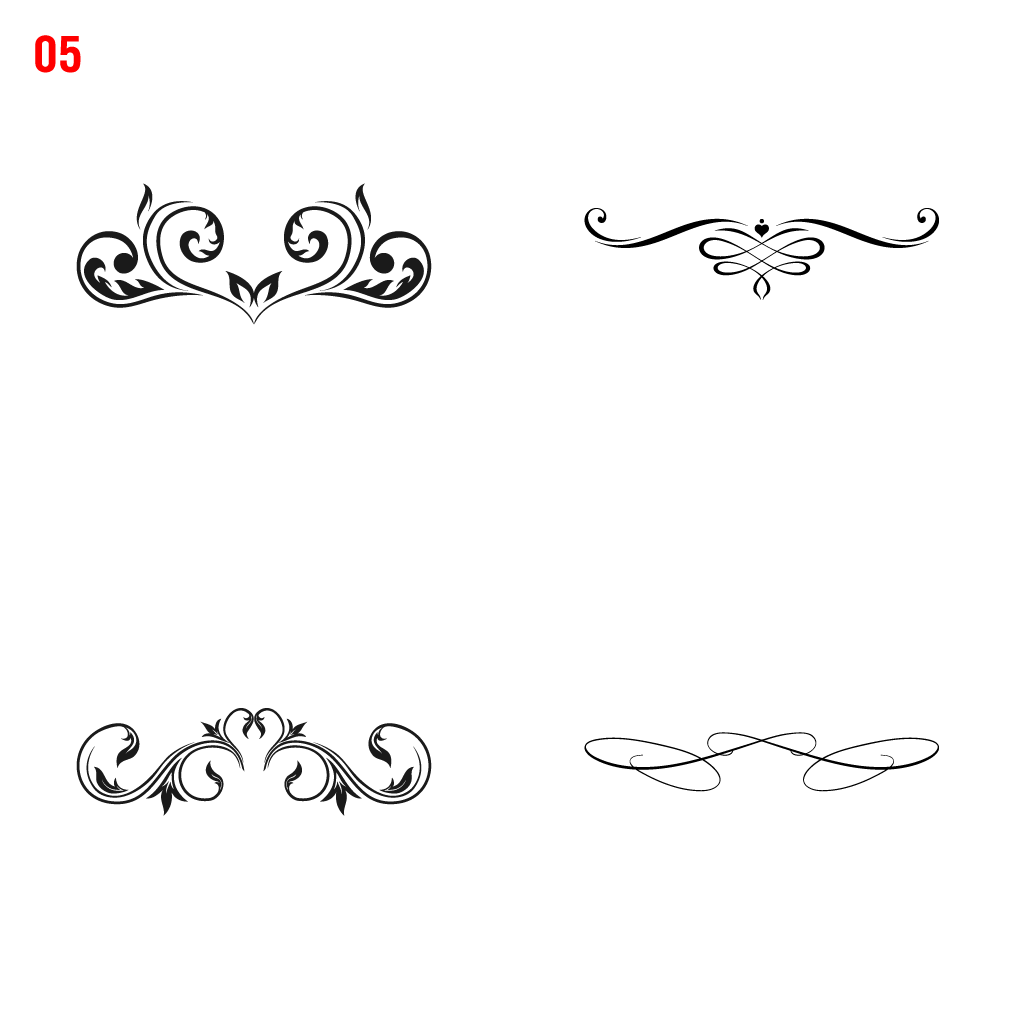